Erkende maatregelenlijst:
een mooie bron van inspiratie!
Bas Fukken
Specialist Verduurzaming Sportaccommodaties

Vakbeurs Sportaccommodaties
5 maart 2020
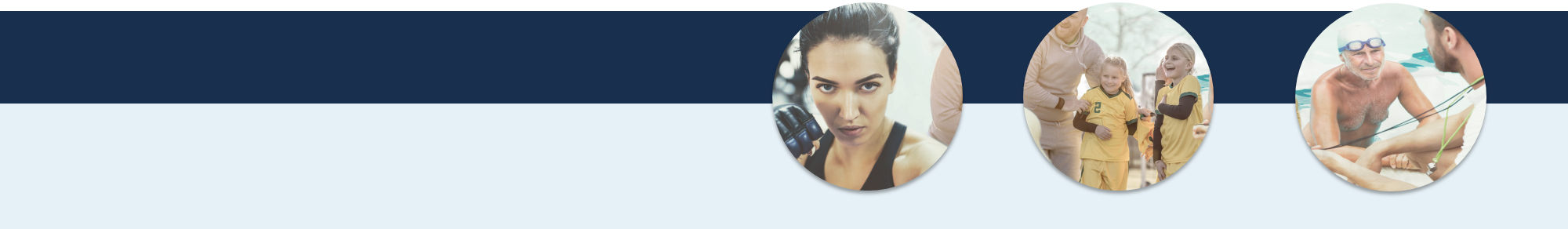 Inhoud presentatie
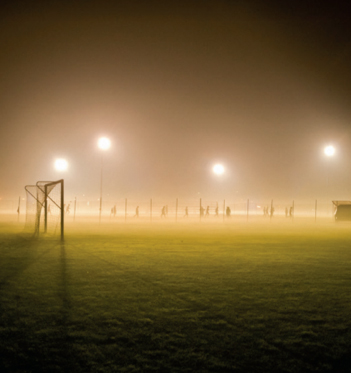 Wat zijn de Erkende Maatregelen?

Welke maatregelen?

Hoe kun je de lijst gebruiken?
Wat zijn de Erkende maatregelen?
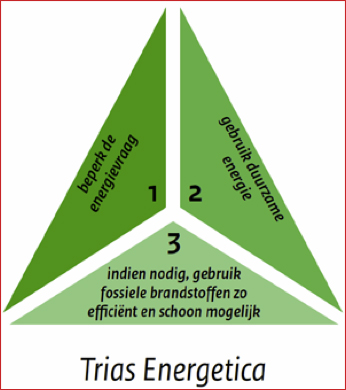 Energiebeperkende maatregelen


Terugverdientijd van 5 jaar of minder


Op basis van standaard gebouwen
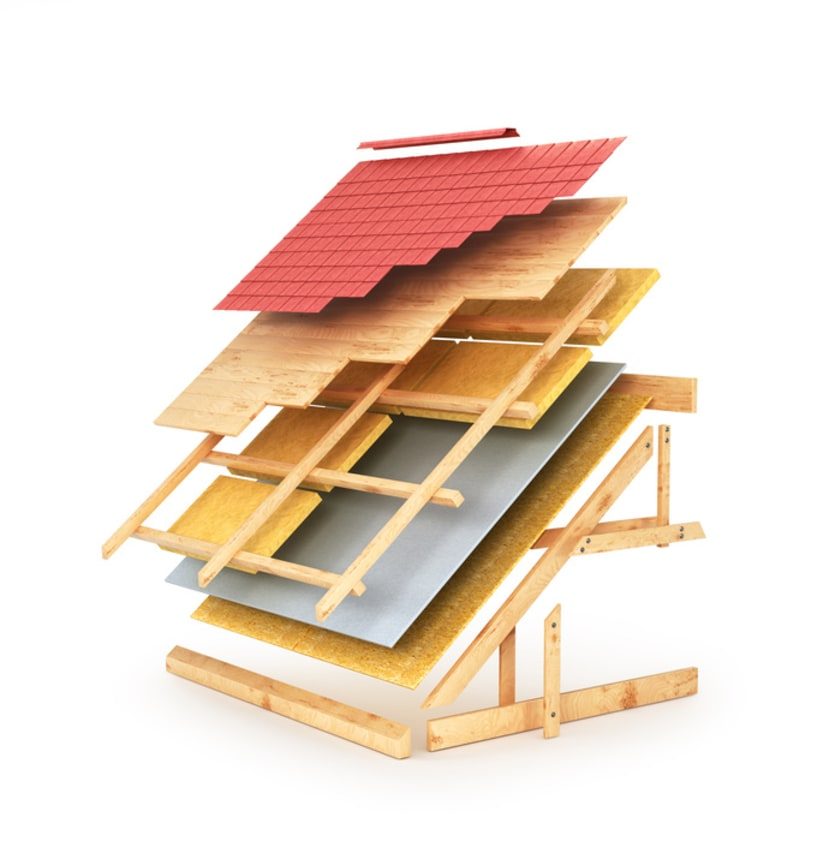 Wat zijn de Erkende maatregelen?
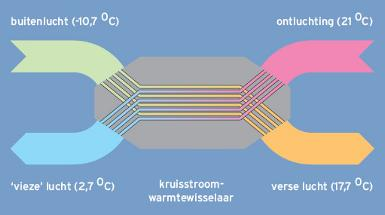 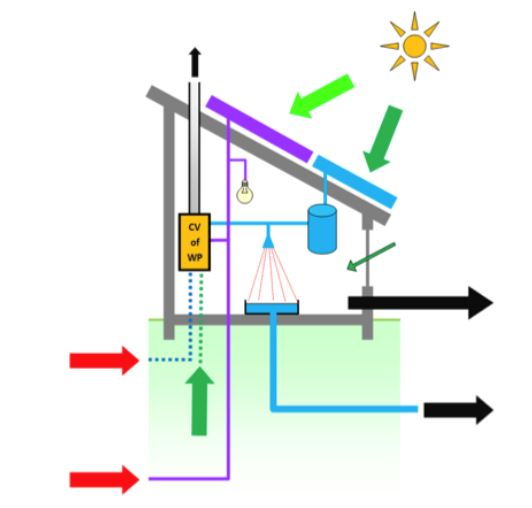 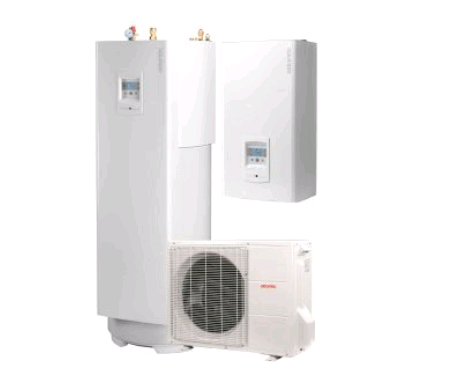 Waar zit de verspilling? 
Hoog energieverbruik voor wie/wat?
Gebruikstijden door de week
Weekend instellingen niet / verkeerd
Feestdagen niet/verkeerd
Optimalisatie aanwarmen niet aanwezig of niet juist
Stook- en koellijn niet juist ingesteld
Voorkomen gelijktijdig koelen en verwarmen
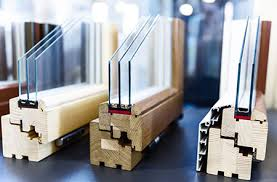 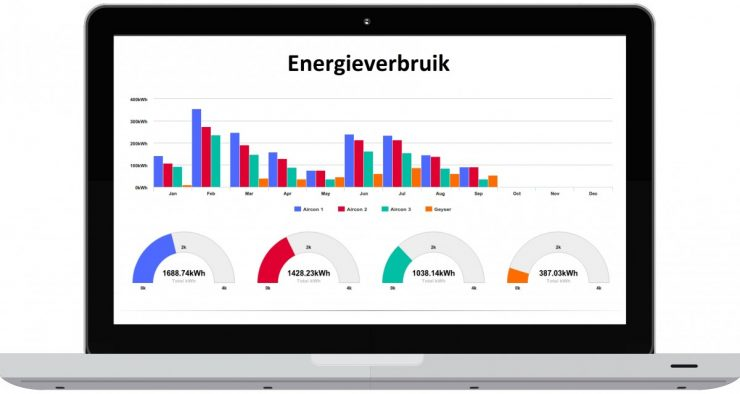 Wat zijn geen Erkende maatregelen?
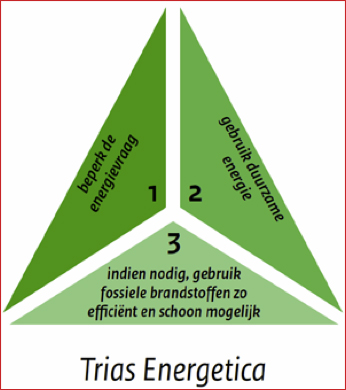 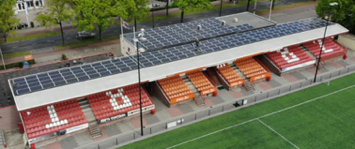 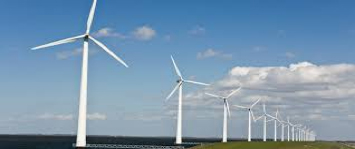 Wat zijn de Erkende maatregelen?
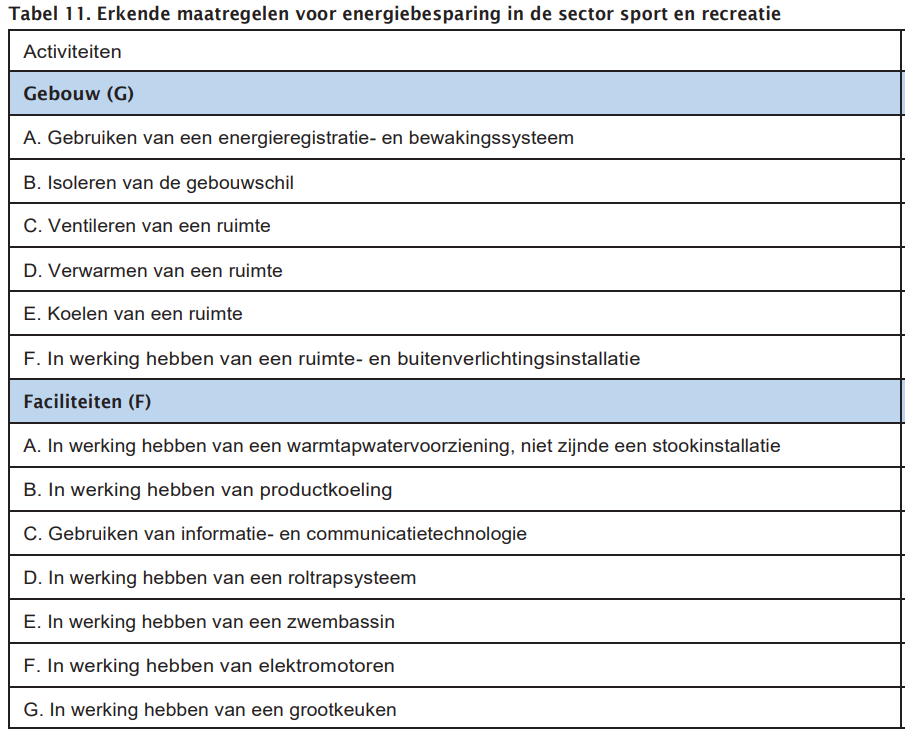 Welke maatregelen?
Isolatie gebouwschil en dak
Borgen energiezuinigheid door slimme meter
Ventilatie op basis CO2 detectie
Aanwezigheidsdetectie verlichting
LED verlichting per (1/2) veld (met 3 standen)
WTW ventilatie en verwarming
WTW douches en waterbesparing
Weersafhankelijke regeling verwarmingssysteem
Thermostatische radiatorkranen en goede afstelling
Meet en regelapparatuur afzuiginstallatie
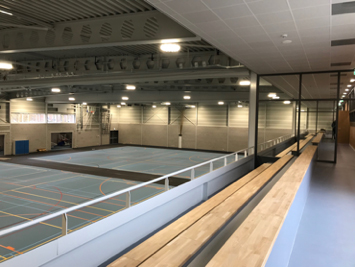 Welke maatregelen?
Isolatie gebouwschil en dak, glijbaan en zwembassin
Isolatie leidingen en appendages
Afdekken zwembad
LED verlichting 
WTW ventilatie en verwarming
WTW bufferwater, douches en waterbesparing
Weersafhankelijke regeling verwarmingssysteem
Meet en regelapparatuur afzuiginstallatie
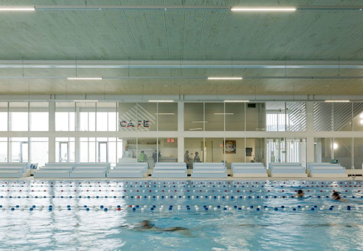 Welke maatregelen?
Clubhuis
Isolatie gebouwschil en dak
Borgen energiezuinigheid door slimme meter
Aanwezigheidsdetectie verlichting
WTW ventilatie en verwarming
Thermostatische radiatorkranen en goede afstelling
Meet en regelapparatuur afzuiginstallatie

Velden
LED verlichting per (1/2) veld (met 3 standen)
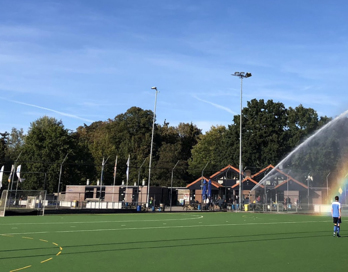 Hoe kun je de lijst gebruiken?
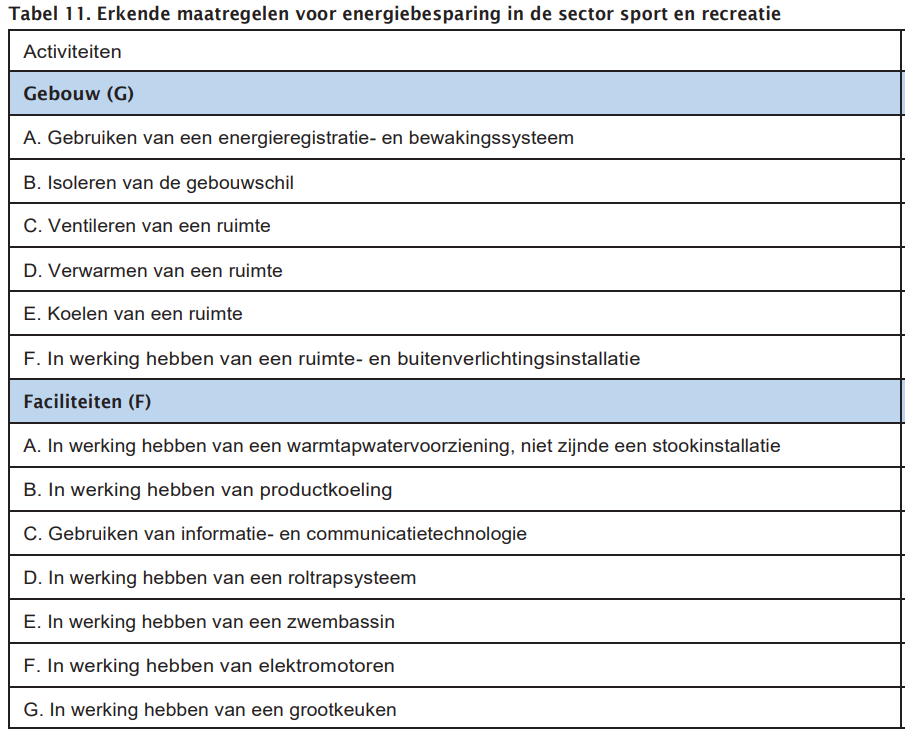 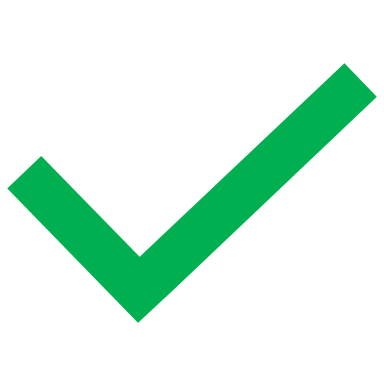 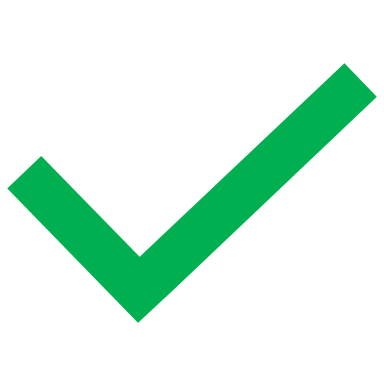 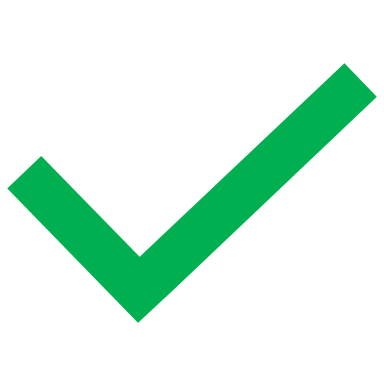 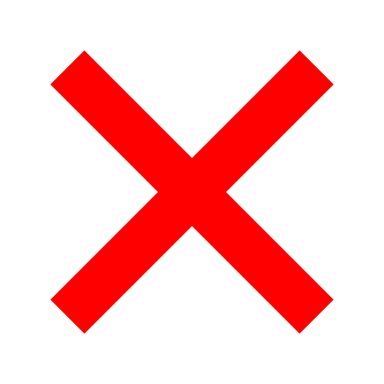 Hoe kun je de lijst gebruiken?
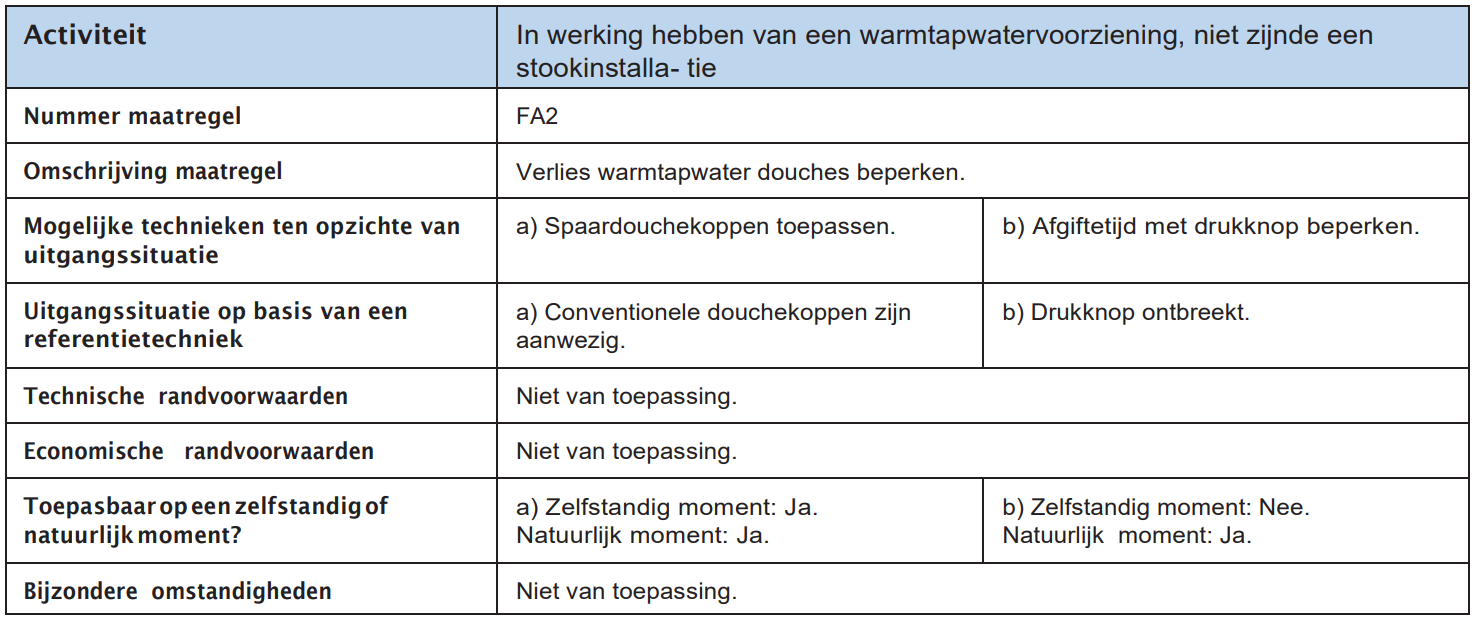 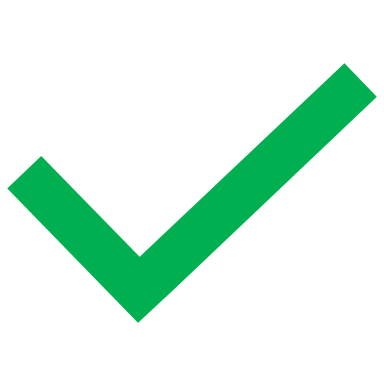 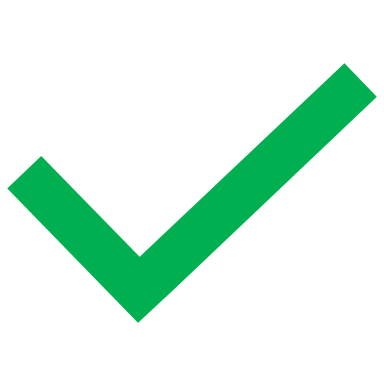 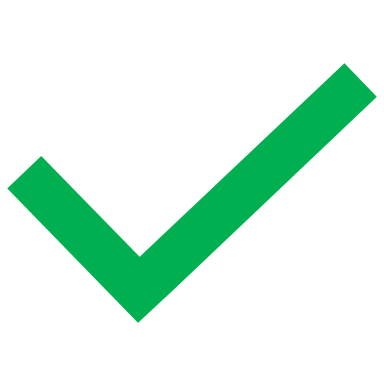 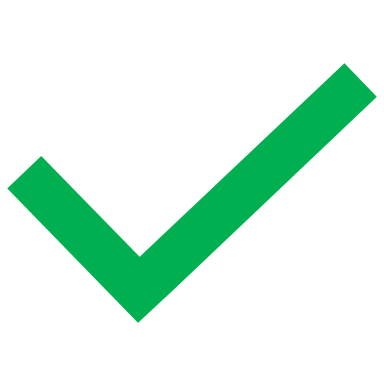 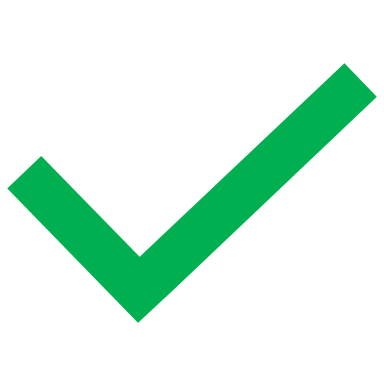 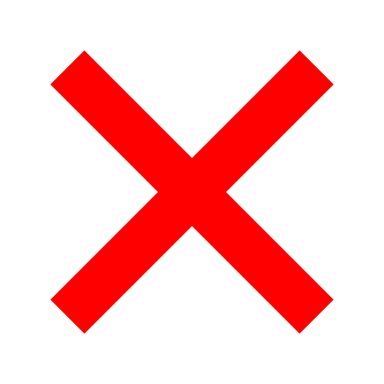 Kennisplatform voor de sportsector
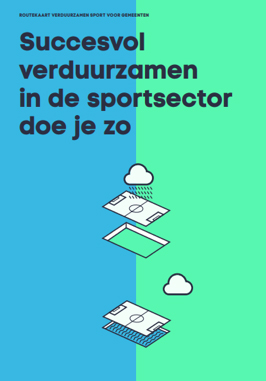 www.duurzamesportsector.nl 
Praktische informatie en stappenplannen voor:
Gemeenten
Verenigingen
Sportaanbieders (ondernemers)
Thematische insteek:
Organisatorisch
Financiering, subsidies
Wet- en regelgeving
Tips en tricks
En nog veel meer: 
Actualiteiten
Praktijkvoorbeelden (best practices)
Blogs
Routekaart Verduurzaming Sport
Duurzaamheidstour 2020
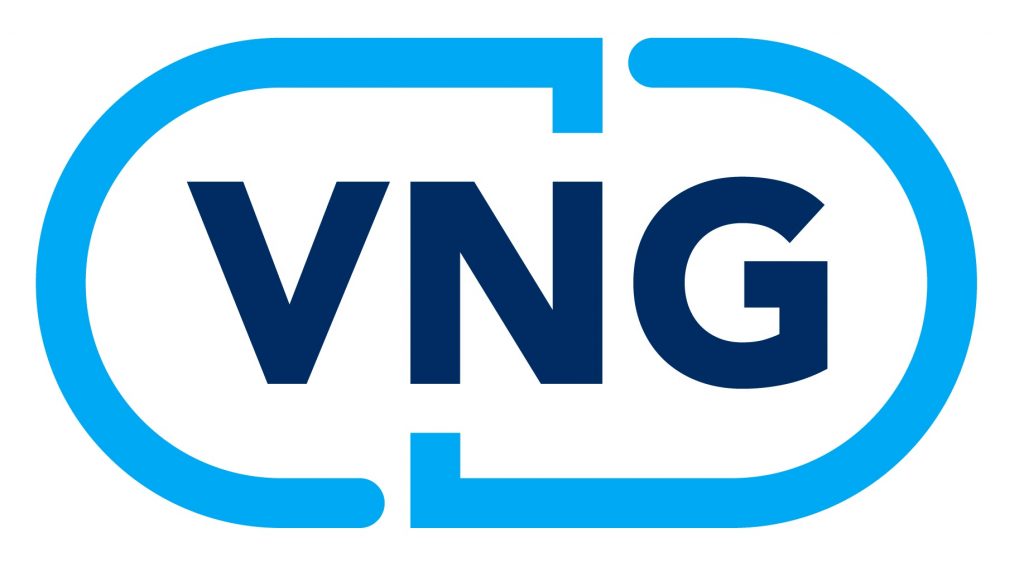 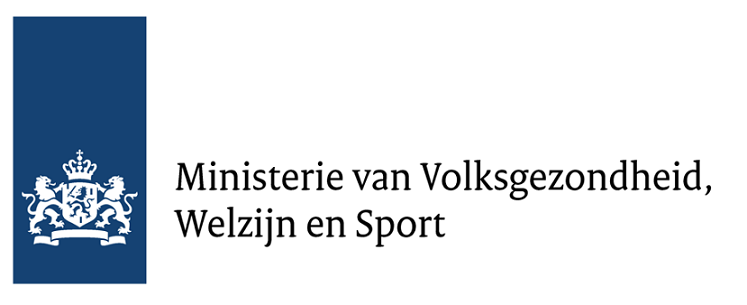 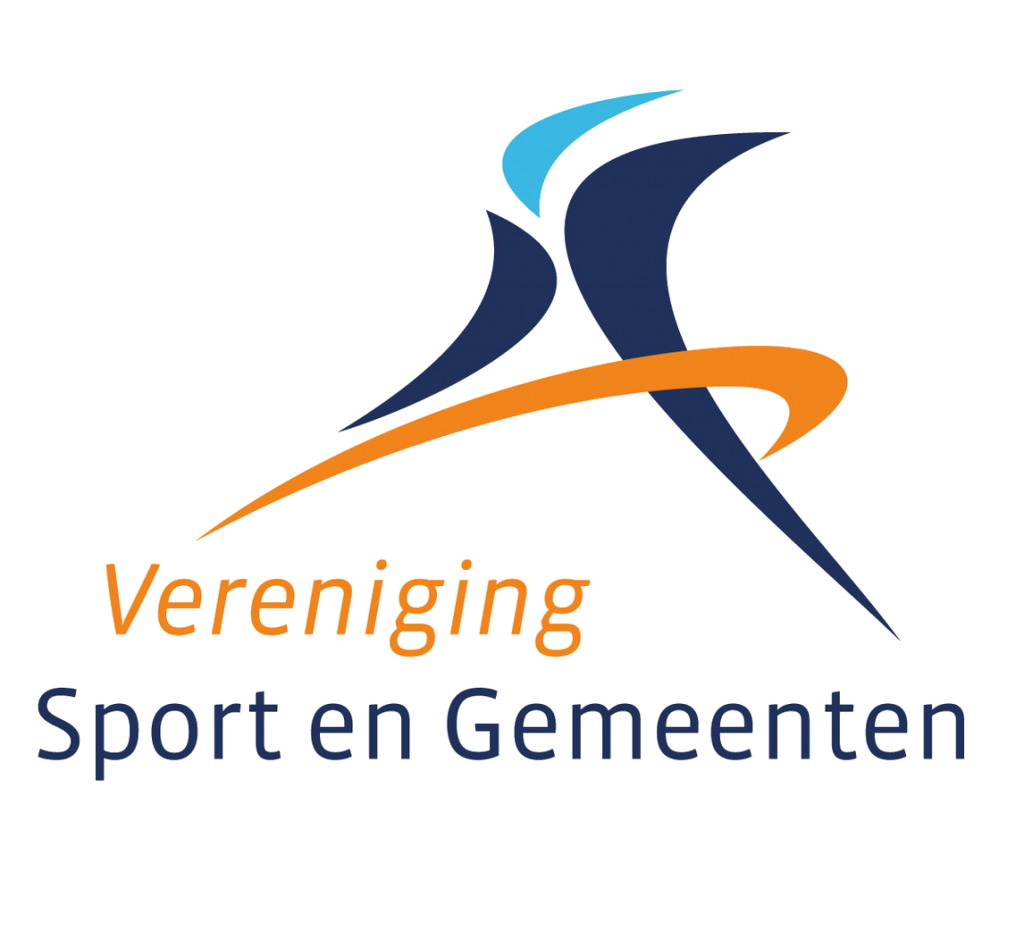 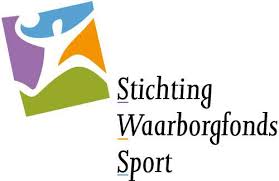 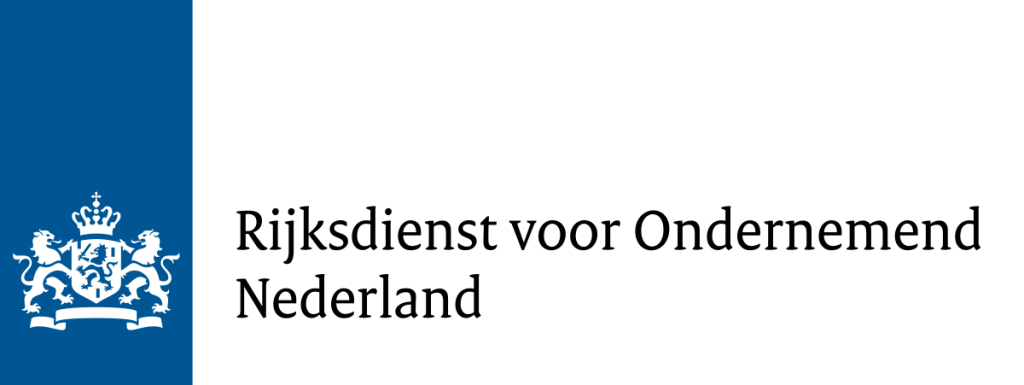 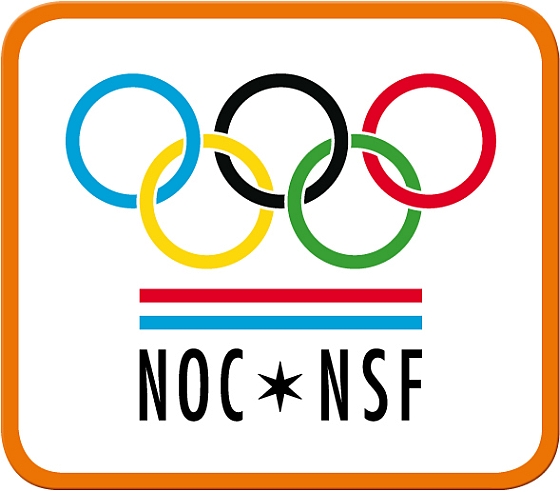 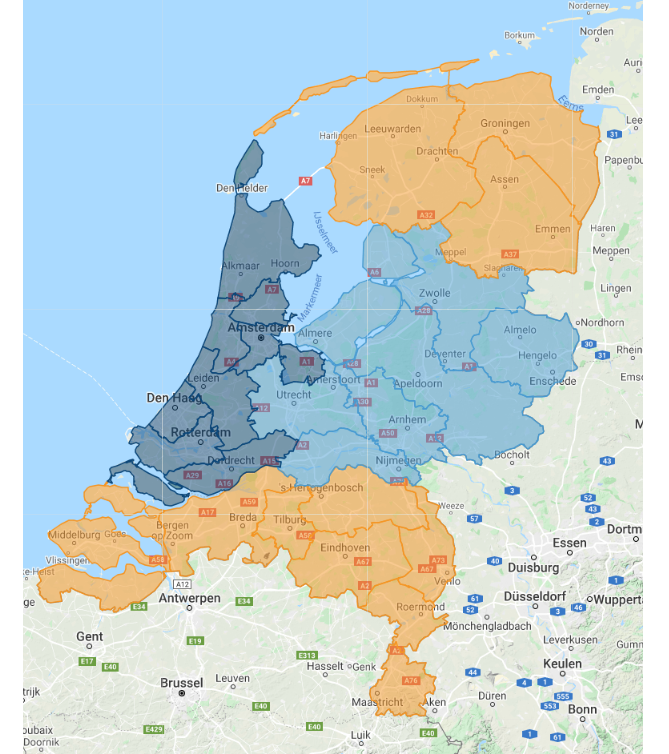 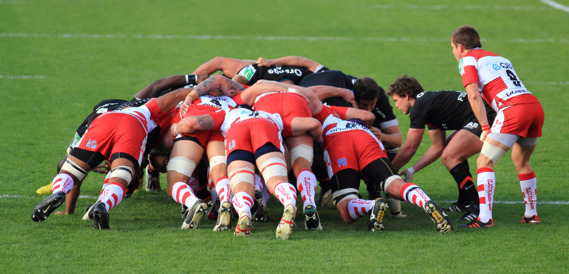 Sportverenigingen en ondernemers
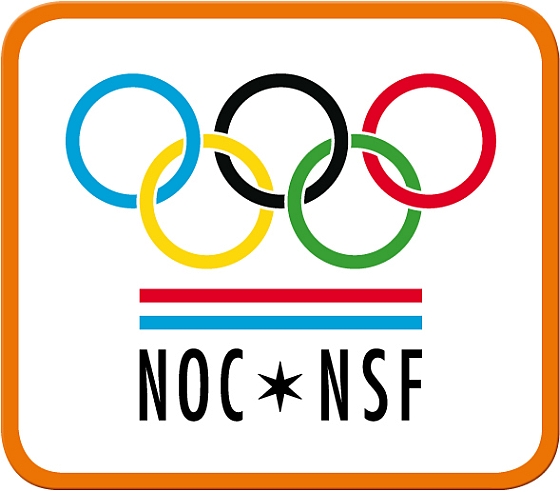 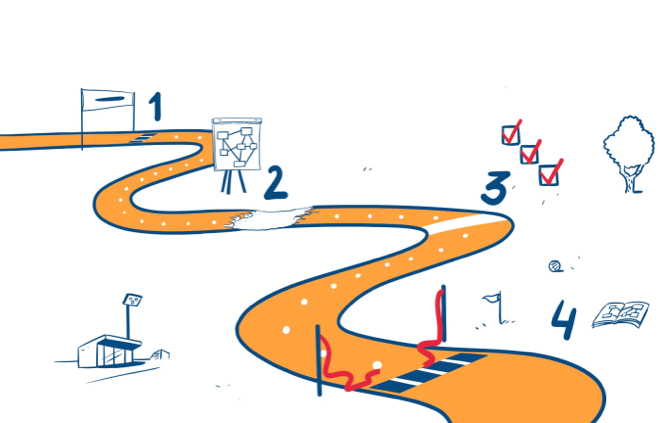 Energiescan
accommodatie
Offertes 
(aanvragen en beoordelen)
Plan van aanpak
Financieel advies (lening / borgstelling / subsidies)
Verduurzaamde accommodatie
Sportaccommodatie van het jaar
Welke sportaccommodatie heeft zich het beste verduurzaamd? 
Welke sportaccommodatie heeft het beste initiatief voor verduurzaming? 
Vakjury: Bert van Oostveen, Remco Hoekman, Rik van Kraaij, Roland van de Lockant
Uitreiking vanmiddag om 15.40 uur in de Sportkantine
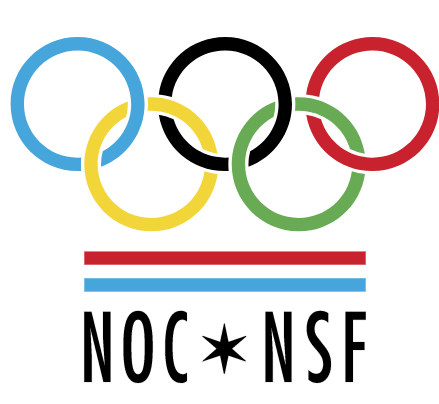 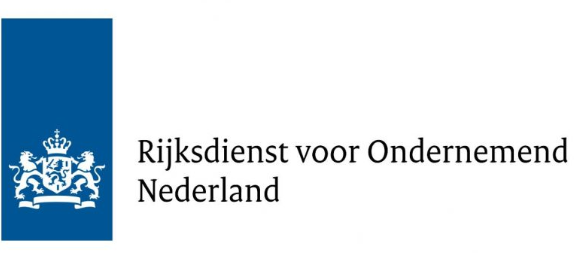 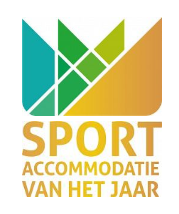 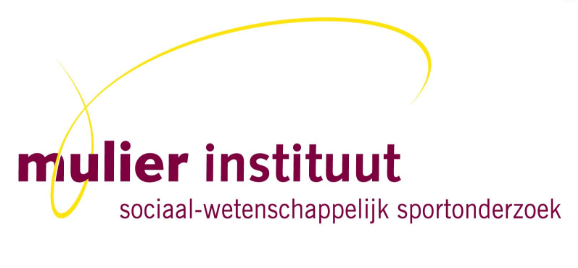 Vragen? Neem contact met ons op!
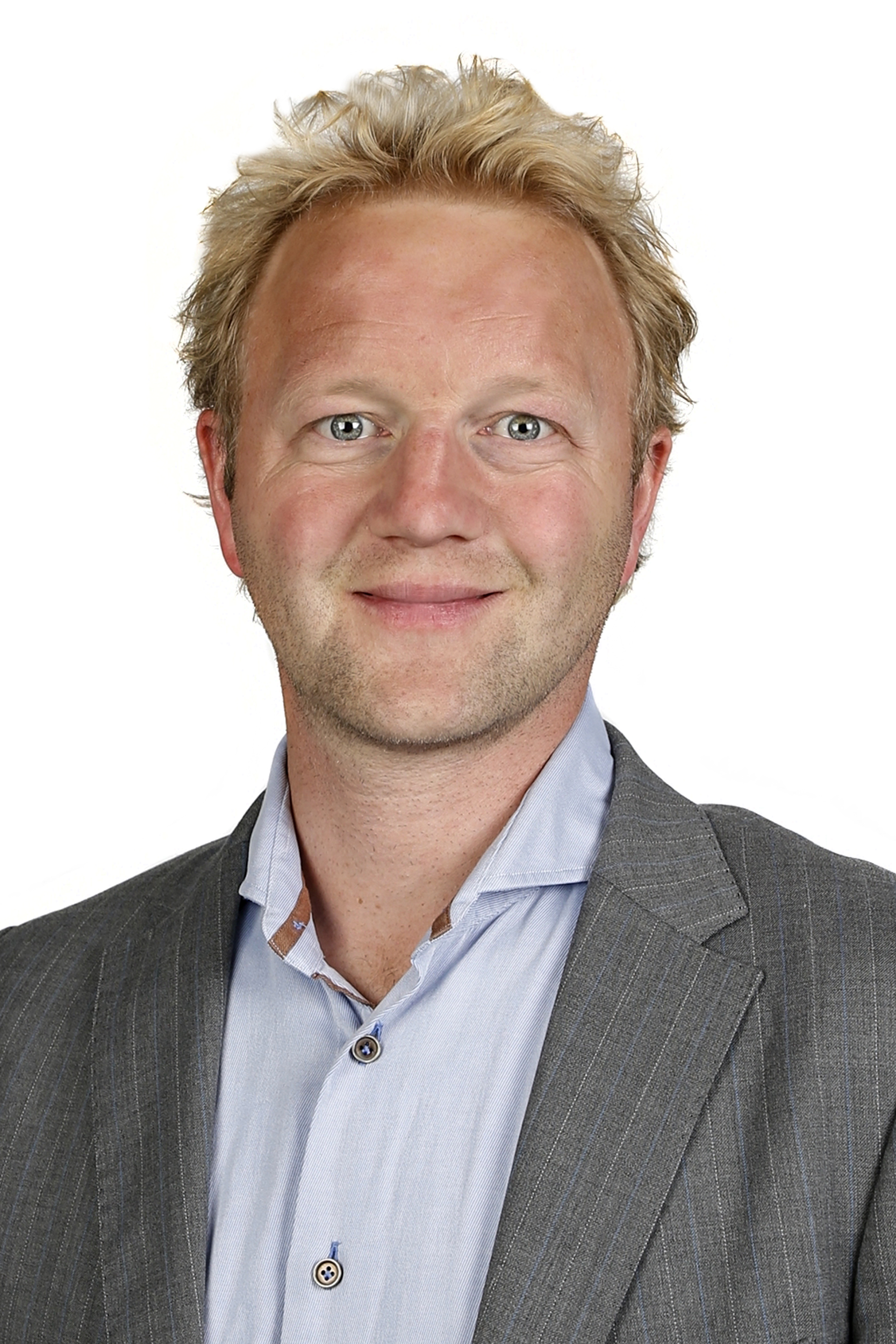 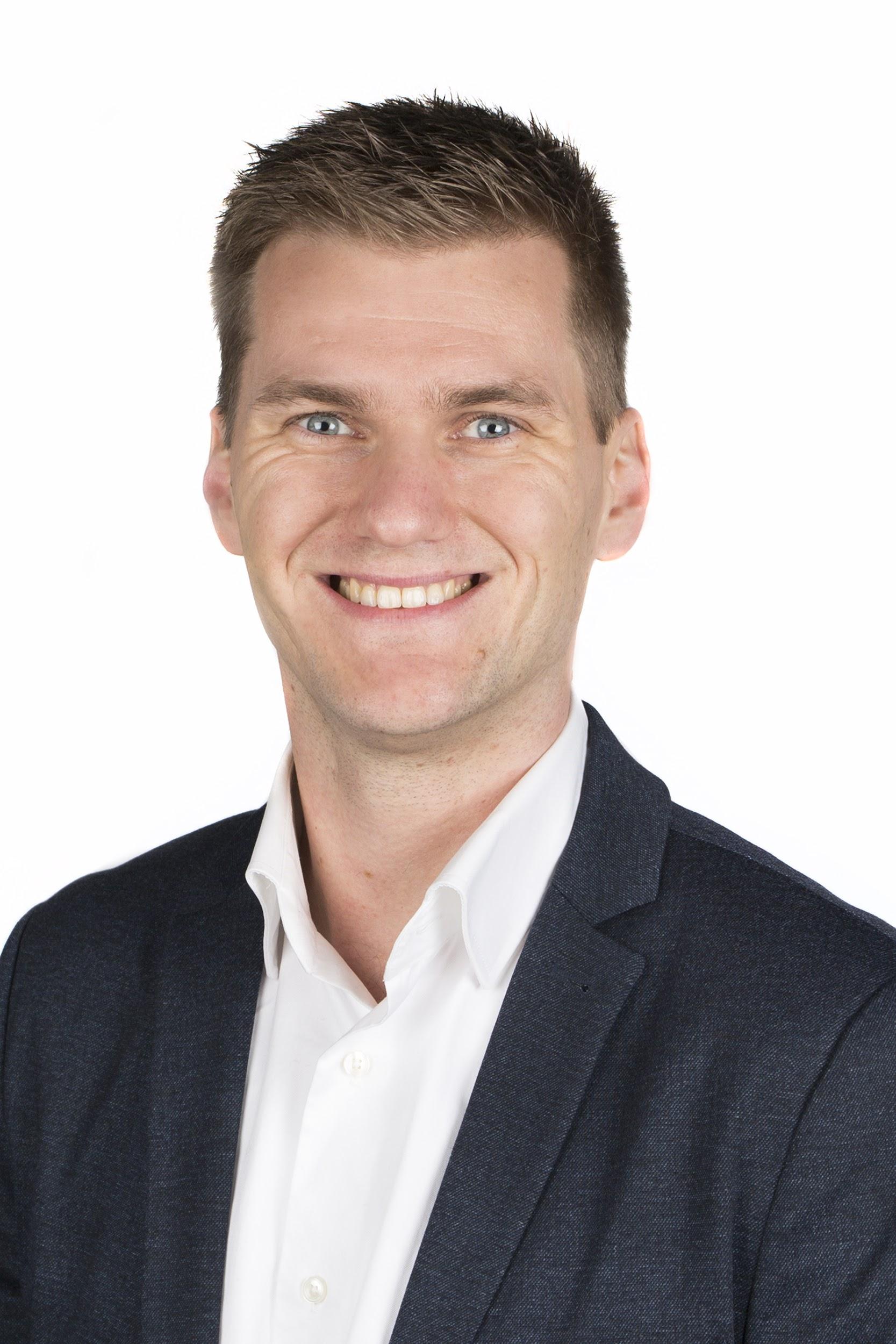 Bas Fukkenbas.fukken@kenniscentrumsportenbewegen.nl
Michael Pootmichael.poot@kenniscentrumsportenbewegen.nl
Kijk ook op www.duurzamesportsector.nl
[Speaker Notes: Controleer lettertype: verdana (tekengrootte 32)]